“Cómo y cuándo estructurar la empresa. Desafíos y principales aspectos a tener en cuenta”Alex Contrerasacontreras@oceansfunds.comhttps://www.linkedin.com/in/alexcontreras@AACTweets  / @OceansFunds
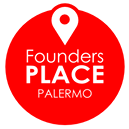 SePYME-IDITS
MENDOZA
15.09.2015
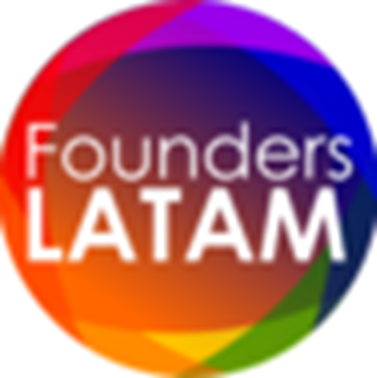 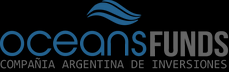 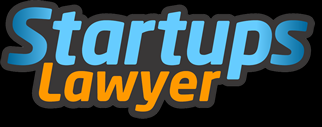 Startup no es una Empresa
¿Que es un Startup? (¿Pyme?)
Organización temporaria
Lograr un plan de negocios escalable – Definirlo
Debe tener fecha de vencimiento
Gran período de incertidumbre 
Idea, Código, Prototipo, APP, MVP, Producto

Confusión entre trabajo y empresa
Ausencia de procesos / estrategia / visión/ equipo/ delegación
Emprendedor no es Empresario
De Emprendedor a Empresario
Del Trabajo, pasión a planificación y delegación
Del manejo de la incertidumbre a la generación de procesos
Del control a la edificación y repartición de responsabilidades
De mirar la rueda operativa a mirar el mercado
Del producto y las maquinas a los números y las finanzas
De ser imprescindible a ser prescindible
De la sobreestimación de la idea al equipo empresario
Del día a día al pensamiento estratégico
Separación de trabajo y empresa (patrimonio)
Empresa en el plano Informal y Formal
Empresa como entidad con contenido económico
Empresa como traje jurídico 
Ambos son procesos que se deben escalar
Dos planos a juntarse en el momento correcto
Terminar la incertidumbre. Momento a definir esquema
De nada sirve estructural la forma sino está la sustancia
¿Cuando me incorporo?
¿Cuando estructuro entonces la Empresa?
Entender las diferencias para poder ejecutar
Distintas preocupaciones y drivers
Buscar rápidamente el modelo de negocio


Como Negocio / Que Veo / Que tengo que tener en cuenta
Protocolo. Herramientas. Planteos. Técnicas. Comoditas.
Producto a Empresa
Lo Blando
Define, vs Convive con la Indefinición.
Diseñador de producto busca certeza, empresario administra los grises. No y Si a la vez muchas veces. 
El prototipo mental atenta a veces contra el Investment readiness. 
Territorio es desorden. Múltiples Actores.
Complejidad es Caos. Como Negocio?
Ejecutar es vencer el miedo y soportar la presión constante.
La anomalía no es mala praxis.
Comunidad/ Democracia vs  Mercado/Poder & Discreción.
Prognosis no es anticipación sino reacción. El diseñador sufre.
La importancia de la Idea
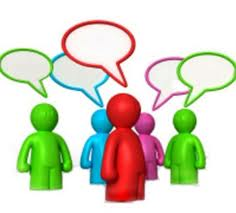 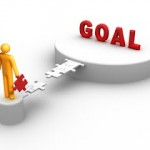 Intereses no son Objetivos
I : Generación horizontal y comunitaria incuba intereses.
I: Interés = Intelecto = Deseos = Visiones
I: Drivers = QUE
I: Son Simples y Claros. No hay Conflicto. Menos tensión/poder.

O: Ejecución con miras en las capacidades. Discrecionalidad
O: Practica. Como y la generación de Comos. 
O: Startup Valida Idea. Objetivos validan tu Startup.
Proceso de Estructura (Interactuar con el Mercado)
Vencer Confort / Vencer el animo Control
Evitar miedo al rechazo / Evita la tensión de los roses. Del cambio
Preguntándose por los clientes y por los Por los competidores
Porque un cliente pagaría. O cuando
Cuales son los problemas específicos. O lo cree solo el nerd/hacker?
Porque son considerados problemas por ELLOS (los otros)
Cuan Grandes son
Relación entre problemas y oportunidades
Relación entre problemas y mercado
Cuanto cuesta resolverlos? Porque hoy y no mañana?
Continuación
Como se valora un problema resuelto?
Quienes son los competidores
Porque un cliente pagaría. O cuando
Cuales son los problemas específicos. O lo cree solo el hacker?
Porque son considerados problemas (por ELLOS)
Cuan Grandes son
Relación entre problemas y oportunidades
Relación entre problemas y mercado
Cuanto cuesta resolverlos? Porque hoy y no mañana?
Como se valora cuando esta resuelto?
Caso empresa invertida Neuquén.
¿Como proteger? ¿Una Idea?
¿Como elegir un Socio?
¿Socio o Amigo? 
La amistad debe ser un plus, no la razón
Pautas Objetivas
Complementariedad (No pisarse los pies. Ejemplos)
Experiencia previa
Compromiso progresivo (El Mejor DD es el tiempo)
¿Como resuelvo? 
¿Como salgo? (Cuantas más opciones se  tiene más libre se es)
¿Cómo se Asignan los %?
¿Puedo cambiar trabajo a cambio de %?
¿Que es el Vesting y el Locking Period?
Ejercicio: 
1) ¿Qué componentes son importantes a la hora de /el capital?
2) ¿Cómo lo divido¿
Grupos
Discusión
IDEA
CAPITAL
GESTION
Equipos
Vesting
Incentivos
Participación en Variables. Ejemplo Petróleo
Opciones sobre acciones futuras.
Visión
Tipos societarios y como escalarlos
Relacionar la forma con la sustancia. Evolucionar incrementalmente (no hacer la S.A el primer día)
Tipos: Monotributo, Resp Insc, SH, SRL, SA.
Diferencias. Usos. Pros-Cons
¿Que rigen los estatutos?
¿Que son los acuerdos de accionistas?
Clausulas importantes: RoFR, Drag Along, Tag Along, Bloqueos
Cómo Negocio?  Qué y Cómo Financio?
Emergentes Vs. Principios.
NEGOCIO EXITOSO VS EXIT.
Entender principios conducen a caminos correctos.
Ej., Cliente como mejor Inversor.
Financiamiento en LatAm. Como es el Ciclo? 
Experiencia FitAps y otra iniciativas de generación de empresas.
Principios de Ejecución te llevan a la Empresa y al Más Allá!
Búsqueda de Inversión
Orden mental y formal
NDA, LOI, MOU, DD
FFF, Ángeles, Incubadoras, Fondos, Bancos
Programas de gobierno
Opciones de Capital
Opciones de Deuda
Deuda por Capital. Hibrido
Modelo Hibrido de optimización impositiva.
Muchísimas Gracias!!

acontreras@oceansfunds.com@AACTweets
BIBLIOGRAFIA
LIBROS
Lean Startup – Eric Ries
The Innovator´s Dilemma- Clayton Christensen
The Four Steps to the Ephiphany – Steve Blank
Fast Second – Markides. Geroski

ARTICULOS (Links) 
¿Cuanto Vale tu Idea?
Como proteger una Idea
La Idea no está en la idea sino en la respuesta
Como proteger legal y estratégicamente una idea
Ideas de un emprendedor
BIBLIOGRAFIA- CONTINUACION
De la App a la Empresa
Como construir empresas
Financiamiento: Equity y Deuda Convertible

DE UTILIDAD (Links) 
Información sobre Patentes
Categorías para el Registro de Marcas